Activity 3: Critically Reading the Full CitationStudent Learning Objective: The student will apply practical critical reading skills in order to determine source pertinence for an information need.
ACRL Framework 4 Research as Inquiry 

	4.5 Monitor gathered information and assess for gaps or weaknesses.

ACRL Framework 6 Searching as Strategic Exploration. 
	
	6.6 Understand how information systems are organized to access relevant information.

APA Guidelines 
	2.2c Identify and navigate psychology databases and other legitimate sources of psychology 	information.

	2.2d Articulate criteria for identifying objective sources of psychology information

Critical reading pedagogy: paradigmatic text, unfamiliar vocabulary (field names, abbreviations), fluency stoppers (spaces, colons, numbers), sample citation/interrogation method.
Tools for Instruction
28 fields – read and describe.

Which fields should be read to determine relevance to your topic?
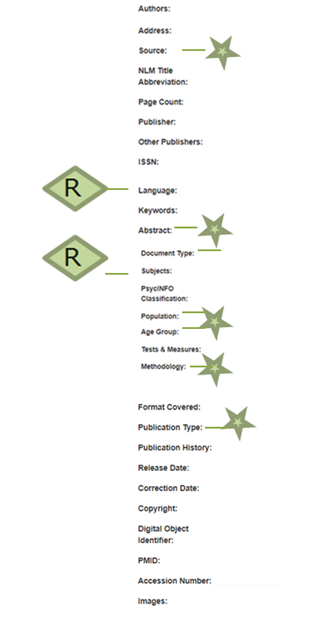 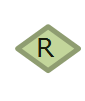 Only need to read 2 fields to determined if an article is relevant to your topic and in a language you can read.
28 fields

Which fields should be read to determine pertinence?
Only need to read 7 additional fields to determine if an article is pertinent to your topic and meets your specific criteria and the criteria of the assignment.
Display a full citation and discuss the 9 key fields. Explain that there are different  types of documents found in PsycInfo: journal articles, letters, corrections, comments, etc..
Learning Activity
Sample/ Interrogation
Activity: 
Utilizing a list of full citations, identify the topic and type of article.  

Information need: Find information about college students and risk taking published in the last eight years. The information
must be from scholarly journals and must be a research study.

Read the citations provided and answer the following questions:

Identify key concepts in the title.
What are are the main subjects of the article? (Is the article about your topic?)
What age group does the article focus on? 
What methodology is used?
What is the document type? 
Is it original (primary) research data or secondary research data? Yes/No/ Requires further reading.
Are you certain it is a research study? Yes/No/ Requires further reading.
Is the source pertinent to your information need?
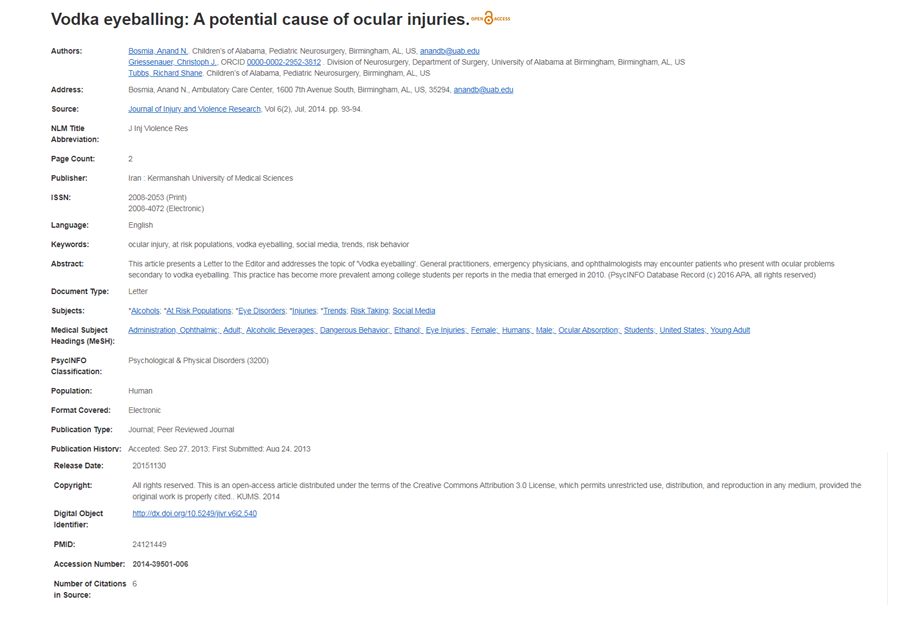 Sample/ Interrogation
Sample/ Interrogation
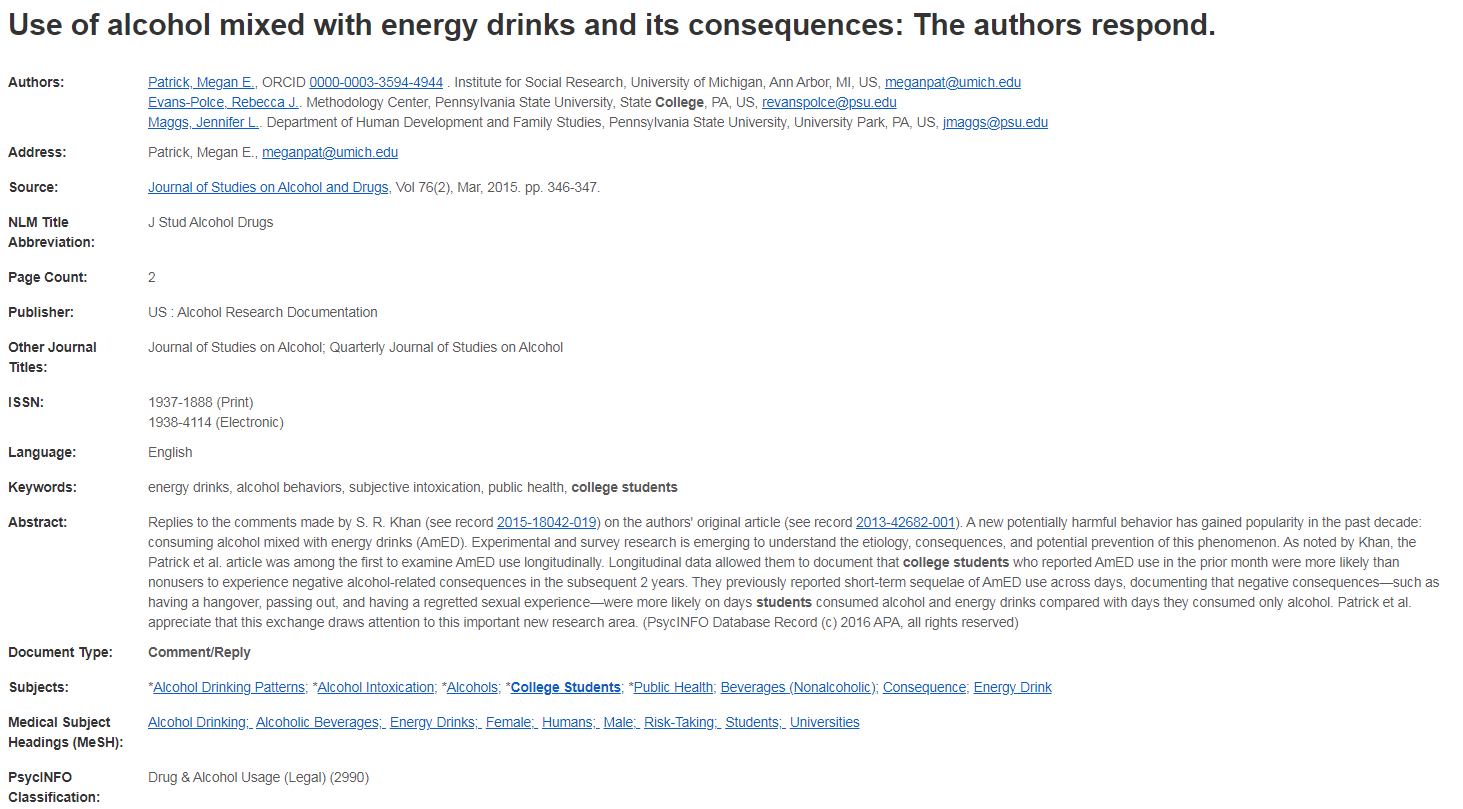 Sample/ Interrogation
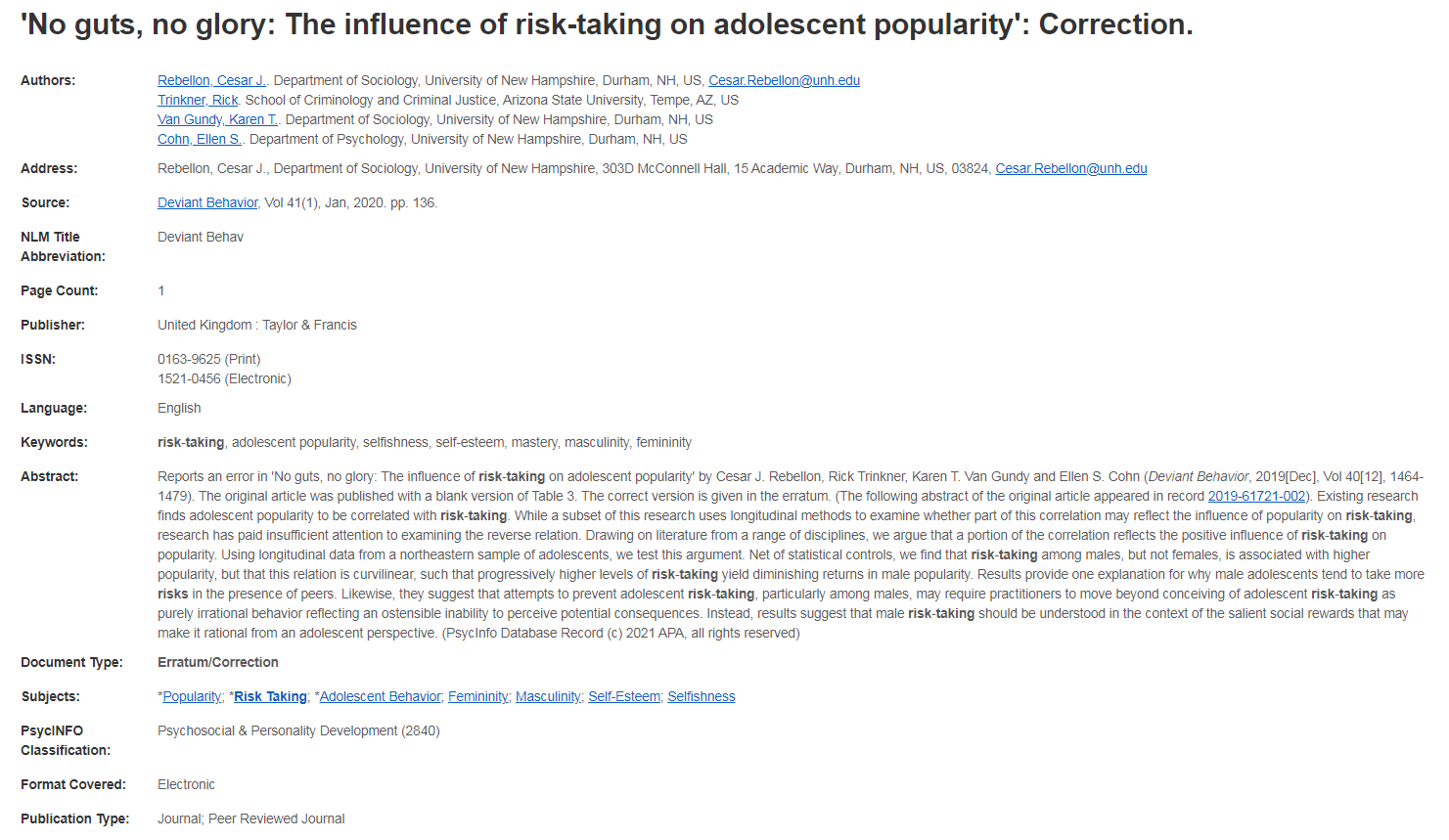 Sample/ Interrogation
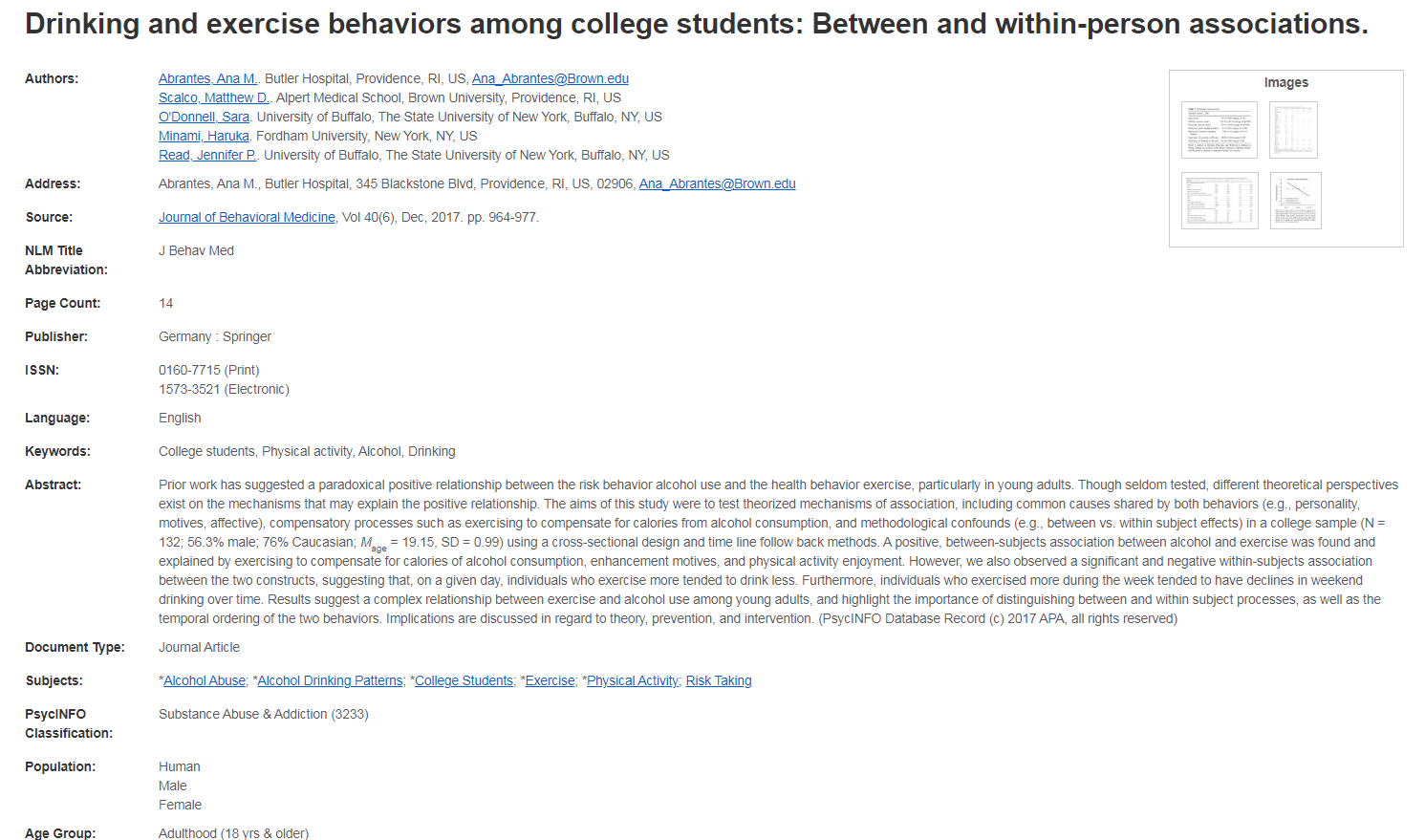